التعريف بمؤسسة هيرتز لتأجير السيارات
هيرتز التي تأسست في عام 1918 هيرتز أكبر شركة تأجير سيارات والأكثر شهرة عالميًا. في الولايات المتحدة . وجد لدى الشركة حوالي 10460 موقعًا موزعًا في جميع أنحاء أمريكا الشمالية, وأوروبا , وأمريكا اللاتينية وآسيا، وأستراليا، وأفريقيا، والشرق الأوسط، ونيوزيلندا.,.
هيرتز فازت بالعديد من الجوائز العالمية للخدمة المتميزة، وتم اختيار الشركة 13 مرة من قبل قراء مجلة ترافل أند ليجر، كأفضل وكالة تأجير سيارات، بالإضافة إلى تصدرها أعلى المراكز في استطلاعات يو إس زاغات كار رنتال لأعوام 2013 و 2014 ، كما حصلت الشركة على جوائز عالمية لأفضل برنامج مكافآت، وأفضل ميزات شاملة من موقع فلاير توك FlyerTalk.com وهو الموقع المفضل للمسافرين الدائمين حول العالم.
من الشركات الأخرى التي تملكها هيرتز هي: هرتز إكويبمنت رنتال كوربوريشن HERC التي تقدم خدمات البناء والتجهيزات الصناعية لتأجير السيارات، كذلك بيع التجهيزات المعتمدة المستعملة، وشركة هرتز كليم مانجمنت كوربوريشن، وهي شركة إدارة عمليات مسؤولية التأمين لطرف ثالث، وهرتز لوكال إديشن التي تتخصص استبدال المركبات المستأجرة للعملاء الذين تحتاج سياراتهم لإصلاح. هناك أيضًا هرتز أون ديماند، وهي خدمة تأجير سيارة لفترة قصيرة وسيارات مشتركة.
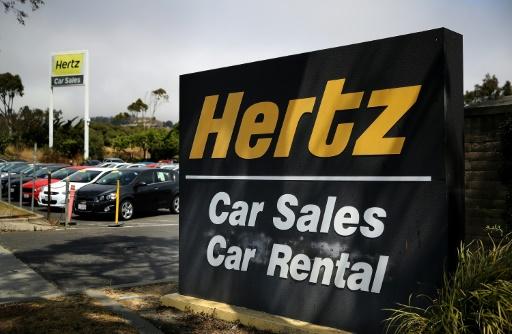 المزيج التسويقي
اعتبارًا من مارس ،2022، أعلنت شركة Hertz Global Holdings, In HD عن إيرادات قدرها 5.4 مليار دولار أمريكي مع دخل صافي قدره 1.2-مليار دولار أمريكي. وبلغت قيمة إجمالي أصول الشركة 24.7 مليار دولار، وبلغت قيمتها السوقية 7.4 مليار دولار. تعتبر هيرتز واحدة من أكبر شركات تأجير السيارات على مستوى العالم، ولها تواجد في أكثر من 100 دولة حول العالم.
المنتج: تقدم هيرتز مجموعة واسعة من السيارات المستأجرة، بما في ذلك السيارات الكهربائية والسيارات الفاخرة. في عام 2020، أطلقت شركة Gold Standard Cleaner، والذي يضمن تعقيم جميع المركبات تمامًا للمساعدة في منع انتشار فيروس كورونا (19-COVID)
السعر: تقدم هيرتز أسعارًا تنافسية لتأجير السيارات. وفي عام 2021، أطلقت شركة Hertz خدمة اشتراك جديدة تسمى Here are، والتي تتيح للعملاء استئجار سيارة لفترات طويلة تبدأ من 625 دولارًا شهريًا.
الترويج: تتمتع شركة Hertz بحضور قوي عبر الإنترنت وتشارك في حملات تسويقية مختلفة للترويج لمنتجاتها. وفي عام 2021، أطلقت شركة هيرتز حملة إعلانية جديدة بعنوان The Hertz Standard"، للتأكيد على التزام الشركة بخدمة العملاء وسلامتهم.
المكان: تمتلك شركة Hertz شبكة واسعة من مواقع التأجير حول العالم، بما في ذلك المطارات ومراكز المدن وغيرها من المواقع الملائمة. وفي عام 2021 قامت شركة هيرتز أيضا بتوسيع خدمة التأجير الافتراضية الخاصة بها، مما يسمح للعملاء باستئجار السيارات دون مغادرة منازلهم.
في الختام تمتلك شركة Hertz Global Holdings، Inc.. استراتيجية مزيج تسويقي قوية تسمح لها بالتنافس مع شركات تأجير السيارات الأخرى. مع مجموعة متنوعة من المنتجات والأسعار التنافسية، والحملات الترويجية القوية وشبكة واسعة من مواقع التأجير تواصل شركة Hertz زيادتها في خدمة تأجير السيارات.
الشخص : يتعلق هذا بالموظفين والموظفات الذين يقدمون خدمات تأجير السيارات، وكذلك بالتدريب والتطوير المستمر لهم لضمان تقديم خدمة عملاء ممتازة.
العملية : تشمل العمليات التي تتبعها هيرتز لتسهيل تجربة العملاء، بما في ذلك عملية حجز السيارات واستلامها وإرجاعها.
الدليل : يتعلق بالعناصر الملموسة التي يمكن للعملاء رؤيتها أو لمسها، مثل حالة السيارات المستأجرة ونظافتها، ومكان فروع هيرتز وتصميمها.
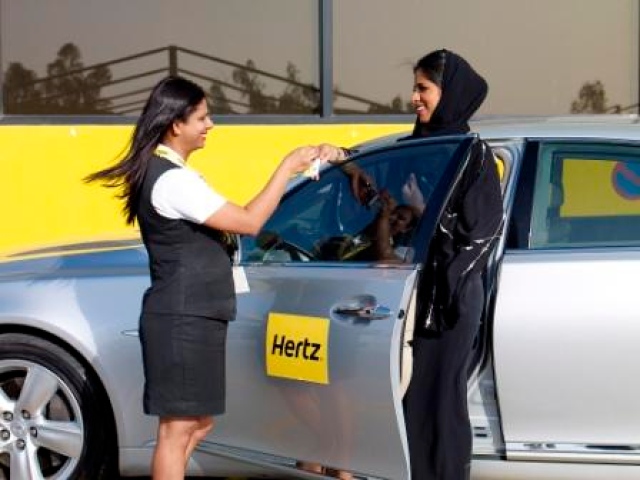 Swoot تحليل
نقاط قوة شركة (Hertz Global Holdings, Inc. (HTZ
عند إجراء تحليل SWOT لشركة Hertz Global Holdings, Inc. (HTC من المهم أن نبدأ بنقاط قوتها. فيما يلي بعض نقاط القوة الرئيسية التي تمنح شركة Hertz ميزة في السوق
الاعتراف القوي بالعلامة التجارية: لقد كانت شركة Hertz موجودة منذ أكثر من 100 عام وهي واحدة من أشهر العلامات التجارية لتأجير السيارات في العالم. وهذا يمنحهم ميزة كبيرة على الشركات الأحدث التي لا تزال تحاول ترسيخ نفسها في السوق. أسطول كبير من المركبات تمتلك شركة هيرتز أكثر من 500000 سيارة، مما يجعلها واحدة من أكبر شركات تأجير السيارات في العالم. وهذا يعني أن العملاء لديهم مجموعة واسعة من المركبات للاختيار من بينها، مما يمكن أن يساعد في زيادة رضا العملاء. التواجد في أسواق متعددة: تعمل شركة Hertz في أكثر من 150 دولة، مما يمنحها حضورًا كبيرًا في سوق تأجير السيارات العالمي. يتيح ذلك لشركة Hertz الاستفادة من الفرص المتاحة في أسواق متعددة ويمكن أن يساعد في تخفيف المخاطر في أي منطقة منفردة.
شراكات قوية: عقدت شركة Hertz شراكات مع عدد من شركات الطيران والفنادق وشركات السفر الأخرى. تساعد هذه الشراكات على زيادة الوعي بالعلامة التجارية وتحفيز اكتساب العملاء. الابتكار الرقمي: استثمرت شركة Hertz في الابتكار الرقمي لجعل عملية الإيجار أكثر ملاءمة للعملاء. إنهم يقدمون تطبيقًا للهاتف المحمول يسمح للعملاء بحجز وإدارة إيجاراتهم من هواتفهم الذكية، مما يمكن أن يساعد في زيادة رضا العملاء.
نقاط الضعف
حصلت شركة Hertz Global Holdings, Inc. (HTC على نصيبها العادل من نقاط الضعف في السنوات
الأخيرة. تشمل بعض نقاط الضعف الرئيسية التي أثرت على نمو الشركة وأدائها المالي ما يلي:
عدم الكفاءة التشغيلية واجهت شركة هيرتز تحديات تتعلق بعدم الكفاءة التشغيلية، خاصة في مجال تأجير السيارات. وقد أدى ذلك إلى فترات انتظار أطول للعملاء وانخفاض معدلات الرضا. عدم الاستقرار المالي: تعاني الشركة من ارتفاع مستوى الديون وتكافح من أجل تحقيق أرباح ثابتة. وقد أدى ذلك إلى خفض التصنيف الائتماني وزيادة تكاليف الاقتراض. مسابقة: تواجه شركة هيرتز منافسة شديدة من شركات تأجير السيارات التقليدية وخدمات مشاركة
الرحلات مثل Lyft. Uber كافحت الشركة لتمييز نفسها في سوق مزدحمة بشكل متزايد. دوران الإدارة: شهدت شركة Hertz تغييرًا كبيرًا في فريق إدارتها، مما أثر على استمرارية الرؤية الاستراتيجية للشركة وأدى إلى اتخاذ قرارات غير متسقة.
الاعتماد على صناعة السفر وباعتبارها شركة تخدم صناعة السفر في المقام الأول، فإن هيرتز معرضة للتغيرات في أنماط السفر والانكماش الاقتصادي الذي يؤثر على الطلب على السفر.
وبينما شكلت نقاط الضعف هذه تحديات كبيرة لشركة Hertz ، فقد اتخذت الشركة خطوات لمعالجتها من خلال إجراءات خفض التكاليف، ومبادرات إعادة الهيكلة، والشراكات الاستراتيجية. ومع ذلك، يبقى أن نرى مدى نجاح هذه الجهود على المدى الطويل.
الفرص
تمتلك شركة Hertz Global Holdings, Inc. العديد من الفرص التي يمكن الاستفادة منها لتعزيز مكانتها في السوق. بعض هذه الفرص هي: الأسواق النامية: تستطيع شركة Hertz توسيع عملياتها في الأسواق الناشئة مثل الصين والهند والبرازيل حيث يتزايد الطلب على تأجير السيارات. ويمكن أن تستهدف الطبقة المتوسطة المتنامية في هذه الأسواق الذين أصبحوا أكثر ذكاءً في السفر ومستعدين لدفع ثمن تأجير السيارات عالية الجودة.
ابتكار: إن التركيز بشكل أكبر على الابتكار يمكن أن يساعد شركة هيرتز على تمييز نفسها عن المنافسين. إن الاستثمار في التقنيات الجديدة مثل السيارات ذاتية القيادة والسيارات الكهربائية ومنصات مشاركة السيارات يمكن أن يساعد الشركة على البقاء في صدارة منافسيها. الشراكة تستطيع شركة Hertz تكوين شراكات استراتيجية مع شركات الطيران والفنادق ووكالات السفر لزيادة قاعدة عملائها. يمكن أن يؤدي ذلك إلى تحسين توافر السيارات المستأجرة في المطارات والفنادق وغيرها من المناطق ذات الازدحام الشديد.
عمليات الدمج والاستحواذ: يمكن لشركة Hertz الاستحواذ على شركات تأجير سيارات أصغر أو الاندماج مع شركات أخرى لزيادة حصتها في السوق وتوسيع قاعدة عملائها. وهذا يمكن أن يمنحها أيضا إمكانية الوصول إلى التقنيات الجديدة والموارد الأخرى.
المبادرات الخضراء تستطيع شركة Hertz اعتماد ممارسات صديقة للبيئة لجذب عملاء جدد مهتمين بالبيئة ومن الممكن تحقيق ذلك من خلال الاستثمار في السيارات الهجينة والكهربائية، وتشجيع تقاسم السيارات والتعويض عن الانبعاثات الكربونية.
التهديدات
كما هو الحال مع أي شركة تواجه شركة Hertz Global Holdings عددًا من التهديدات المحتملة التي قد تعيق نموها وبرحيتها في المستقبل.
تواجه شركة Hertz منافسة شديدة من شركات تأجير السيارات الكبرى مثل Avis Enterprise، بالإضافة إلى شركات تأجير السيارات الإقليمية والمحلية الصغيرة. الاضطرابات في صناعة السفر قد يكون لأي حدث اقتصادي أو جيوسياسي يعطل صناعة السفر، مثل الركود أو الإرهاب تأثير سلبي كبير على أعمال شركة Hertz.
التغييرات في تفضيلات العملاء: إذا غيّر العملاء تفضيلاتهم من تأجير السيارات التقليدية إلى خدمات مثل مشاركة الرحلات، فقد تشهد شركة هيرتز انخفاضا كبيرًا في الطلب على خدماتها.
تقدمات تكنولوجية: تتغير صناعة النقل بسرعة مع ظهور تقنيات مثل المركبات ذاتية القيادة وخيارات النقل حسب الطلب. يجب أن تظل شركة Hertz في صدارة هذه التطورات لتظل ذات صلة. البيئة التنظيمية: تخضع صناعة تأجير السيارات لمجموعة واسعة من اللوائح على المستوى المحلي ومستوى الولاية والمستوى الفيدرالي. وأي تغييرات في هذه اللوائح يمكن أن يكون لها تأثير كبيرعلى عمليات هيرتز وبرحيتها.
PASTEL تحليل
العوامل السياسية :  قدمت هيرتز طلبًا للحماية من الإفلاس بموجب الفصل 11 مرتين في تاريخها. حدث الإفلاس الأول في عام 2008 خلال الأزمة المالية العالمية، وكان الإيداع الثاني في مايو 2020 وسط التأثير الاقتصادي لوباء كوفيد-19. كان التقديم الثاني واحدًا من أكبر حالات الإفلاس خلال الوباء.
واجهت شركة Hertz منافسة شديدة من شركات تأجير السيارات الأخرى، وخدمات مشاركة الرحلات، واتجاهات النقل المتطورة. إن قدرتها على التكيف مع احتياجات المستهلكين المتغيرة ستحدد نجاحها في المستقبل.
العوامل الاقتصادية :
لطلب الاقتصادي: تتأثر شركة هيرتز بتغيرات الطلب على خدمات تأجير السيارات. في حالة تباطؤ الاقتصاد، قد يتراجع الطلب على السفر وبالتالي يتراجع الطلب على خدمات تأجير السيارات. على الجانب الآخر، في فترات انتعاش اقتصادي، قد يزداد الطلب على السفر وبالتالي يزداد الطلب على خدمات تأجير السيارات.
أسعار للوقود: تعتمد تكلفة تشغيل سيارات تأجير السيارات على أسعار الوقود. ارتفاع أسعار الوقود يمكن أن يزيد من تكاليف تشغيل السيارات وبالتالي قد يؤثر على الربحية.
العوامل التكنولوجية : 
طورات التكنولوجيا مثل التطبيقات الجديدة والحلول الذكية للحجز وإدارة السيارات يمكن أن تؤثر على كيفية تقديم الخدمات ومستوى الراحة للعملاء.
تقنيات القيادة الذاتية قد تؤثر على صناعة تأجير السيارات في المستقبل، حيث يمكن أن تؤدي إلى زيادة في الطلب على خدمات تأجير السيارات الذاتية القيادة.
العوامل التكنولوجية : 
طورات التكنولوجيا مثل التطبيقات الجديدة والحلول الذكية للحجز وإدارة السيارات يمكن أن تؤثر على كيفية تقديم الخدمات ومستوى الراحة للعملاء.
تقنيات القيادة الذاتية قد تؤثر على صناعة تأجير السيارات في المستقبل، حيث يمكن أن تؤدي إلى زيادة في الطلب على خدمات تأجير السيارات الذاتية القيادة.
العوامل القانونية :
لتغيرات في التشريعات الضريبية المتعلقة بالقيمة المضافة، والضرائب على الدخل، والضرائب الخاصة بصناعة تأجير السيارات قد تؤثر على هيكل التكلفة والربحية لشركة هيرتز.
يتعين على شركة هيرتز الامتثال للقوانين التي تحمي حقوق المستهلكين، مثل قوانين الإفصاح عن الأسعار وشروط العقود وحقوق الاسترداد.
تحليل القوى الخمس
تهديد الداخلين : الجدد تواجه صناعة تأجير السيارات تهديدًا معتدلا من الداخلين الجدد. ونظرًا لأن الصناعة تخضع لرقابة صارمة من قبل السلطات الحكومية المحلية، فليس من السهل على الوافدين الجدد تأسيس أنفسهم. علاوة على ذلك، تتطلب أعمال تأجير السيارات استثمارات رأسمالية كبيرة من حيث الأسطول والبنية التحتية. مقياس اقتصادي: تتمتع الشركات الراسخة مثل Enterprise and Avis not a Hertz باقتصاديات الحجم، مما يجعل من الصعب على الوافد الجديد المنافسة. تمتلك هذه الشركات القائمة شبكات واسعة وعلامات تجارية راسخة وأساطيل كبيرة. وسيواجه الوافدون الجدد تحديات في مطابقة وفورات الحجم هذه.
تمايز المنتجات: إن تمايز المنتجات مرتفع في صناعة تأجير السيارات، مما يجعل من الصعب على الداخلين الجدد الحصول على حصة كبيرة في السوق. يمتلك اللاعبون الراسخون مثل Hertz و Avis مجموعة واسعة من المنتجات لتلبية احتياجات شرائح مختلفة ويمكنهم تقديم خصومات من خلال برامج الولاء. سيجد الوافدون الجدد صعوبة في مطابقة هذه العروض.
 القوة التفاوضية للموردين: تتمتع صناعة تأجير السيارات بقدرة تفاوضية منخفضة للموردين. تقوم شركات تأجير السيارات بشراء السيارات من شركات تصنيع السيارات بكميات كبيرة وتحصل على لدى شركات صناعة السيارات عدد محدود من المشترين، مما يعني أن شركات تأجير السيارات لديها القدرة على المساومة على الموردين.
القوة التفاوضية للمشترين: القدرة التفاوضية للمشترين عالية في صناعة تأجير السيارات. يمكن للعملاء الوصول إلى المعلومات المتعلقة بالأسعار والخدمات التي تقدمها شركات تأجير السيارات المختلفة. يمكنهم مقارنة الأسعار واختيار الشركة التي تقدم أفضل قيمة مقابل المال. 
شدة التنافس تنافسية: تتمتع صناعة تأجير السيارات بكثافة عالية من التنافس التنافسي يتنافس اللاعبون الراسخون مثل Enterprise and Avis est Hertz على عدة عوامل مثل السعر والموقع وبرامج الولاء